CHƯƠNG 6: PHƯƠNG TRÌNH
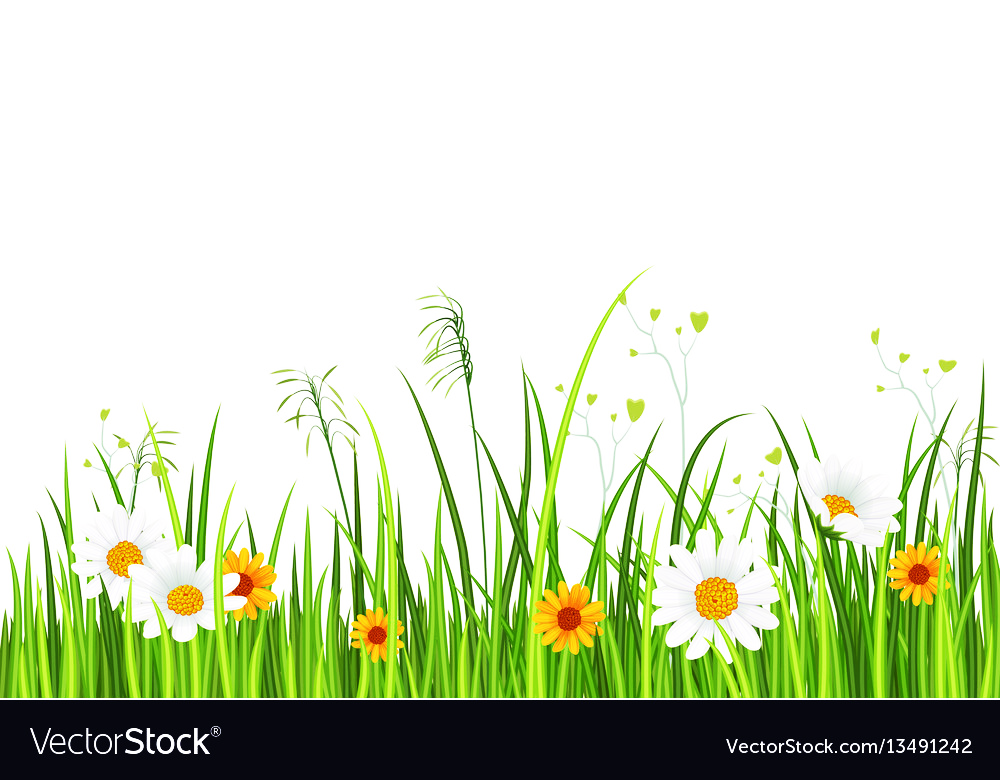 GIẢI BÀI TOÁN BẰNG CÁCH LẬP PHƯƠNG TRÌNH BẬC NHẤT
TIẾT 2
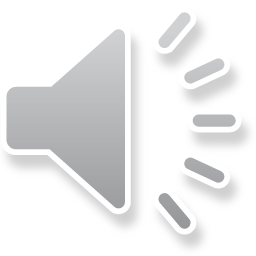 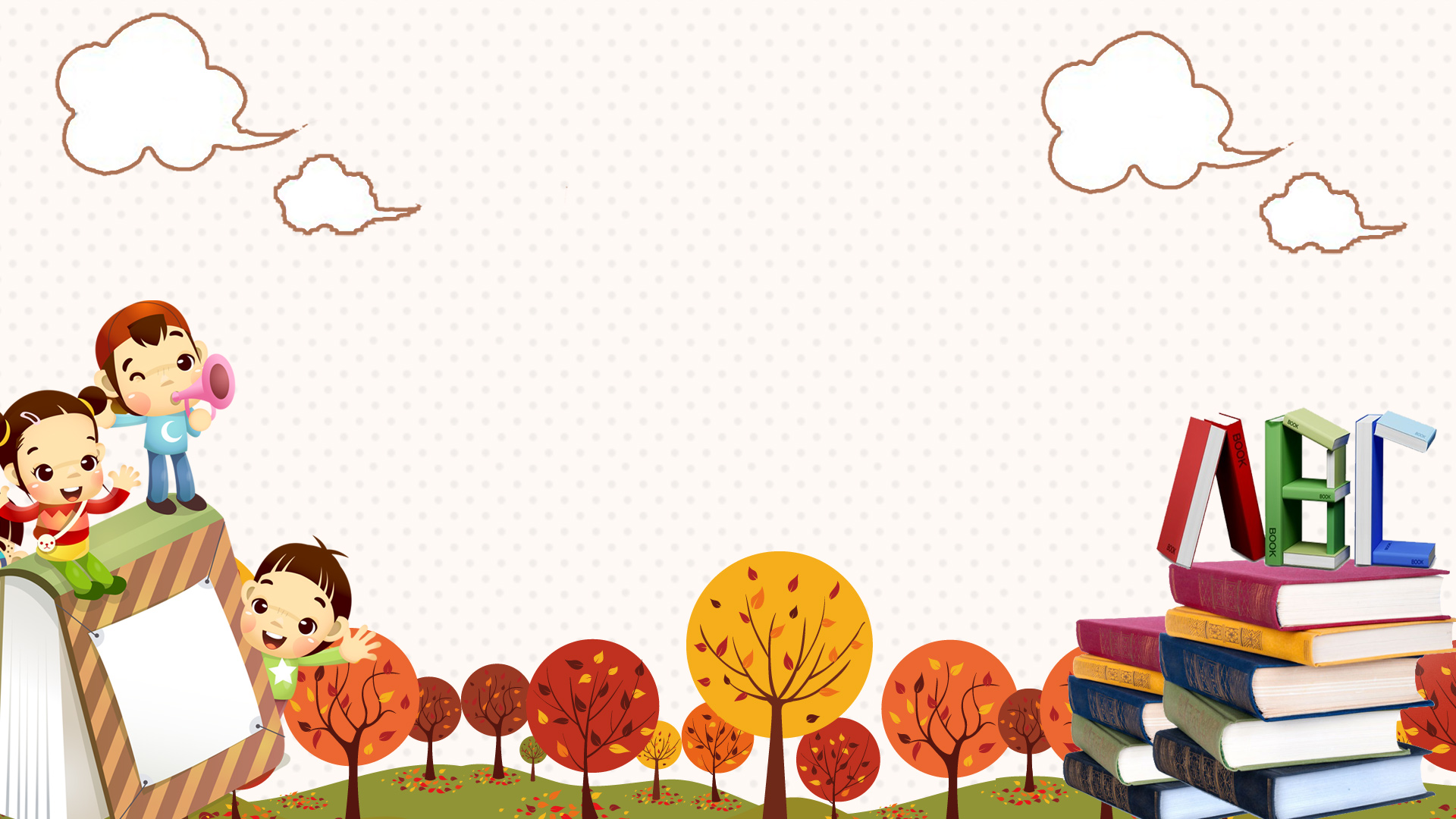 KHỞI ĐỘNG
Professional Presentation Template
BÀI TOÁN
Một ô tô khởi hành từ thành phố A đến thành phố B với vận tốc 30km/h. Khi từ B về A xe chạy với tốc độ 45km/h. Gọi x (km) là chiều dài quãng đường AB. Viết biểu thức biểu thị:
Thời gian ô tô đi từ A đến B
Thời gian ô tô đi từ B về A
Giải
a.Thời gian ô tô đi từ A đến B là
h
b.Thời gian ô tô đi từ B về A là            h
Khám phá 2
Giải
Gọi chiều dài quãng đường AB là x (km) . Điều kiện x >
Thời gian đi là:           h
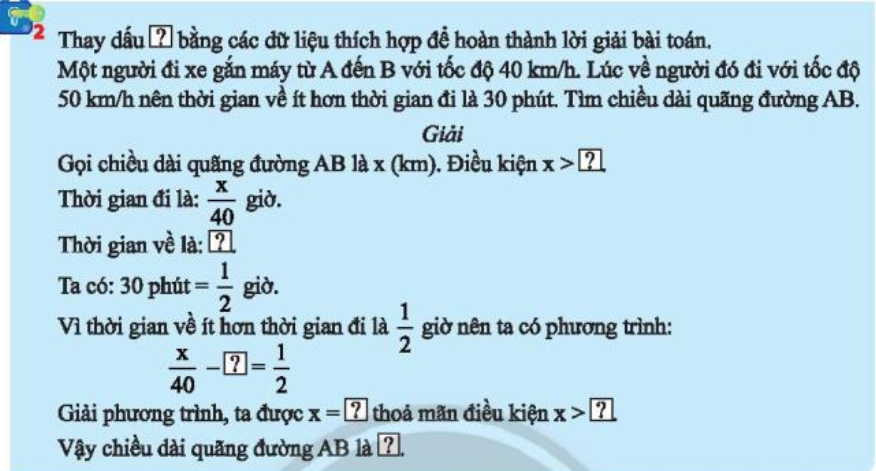 0
Thời gian về là:           h
Ta có 30 phút =      h
Vì thời gian về ít hơn thời gian đi là
nên ta có phương trình:
=
-
x = 100 thỏa điều kiện x > 0 
Vậy chiều dài quãng đường AB là 100km
§2. GIẢI BÀI TOÁN BẰNG CÁCH LẬP PHƯƠNG TRÌNH BẬC NHẤT
2. Giải bài toán bằng cách lập phương trình bậc nhất
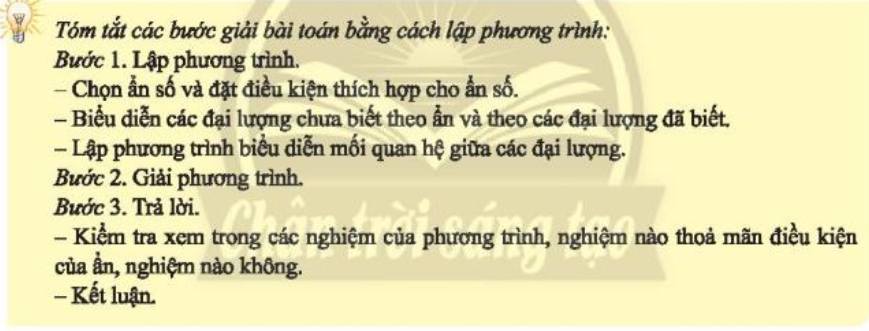 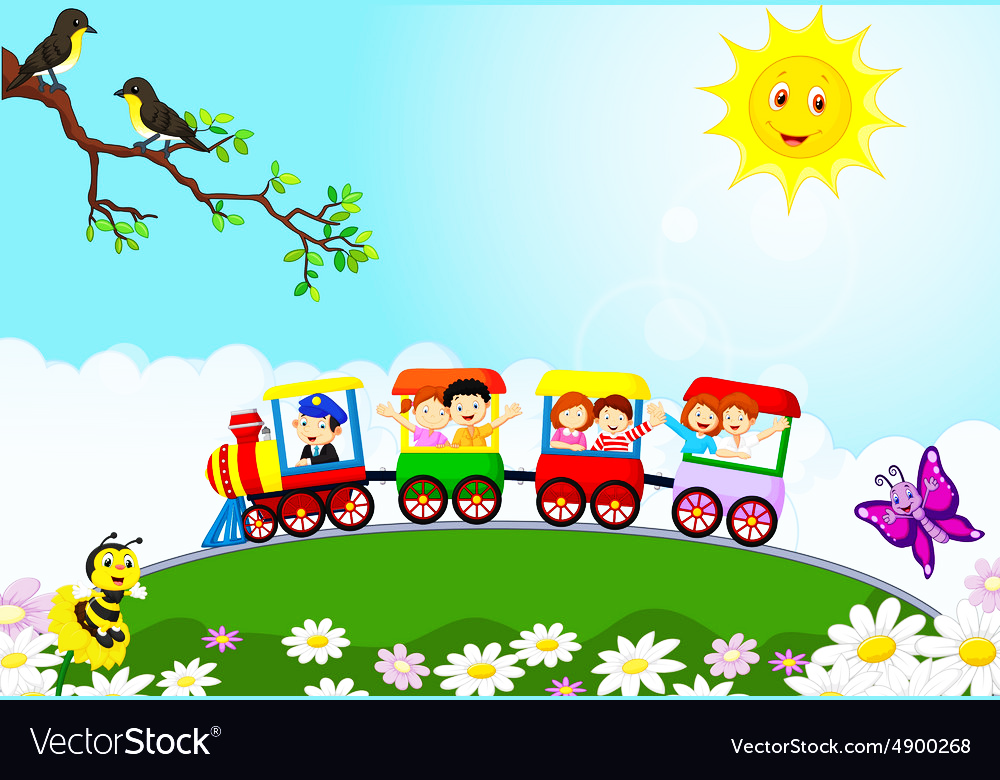 HOẠT ĐỘNG LUYỆN TẬP
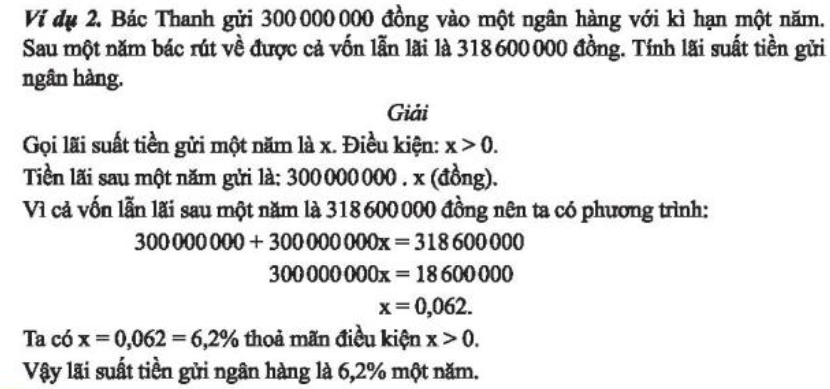 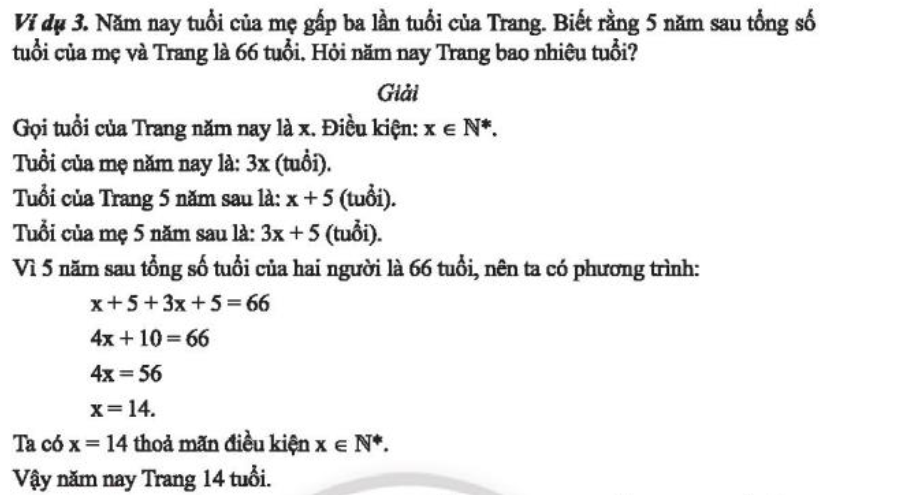 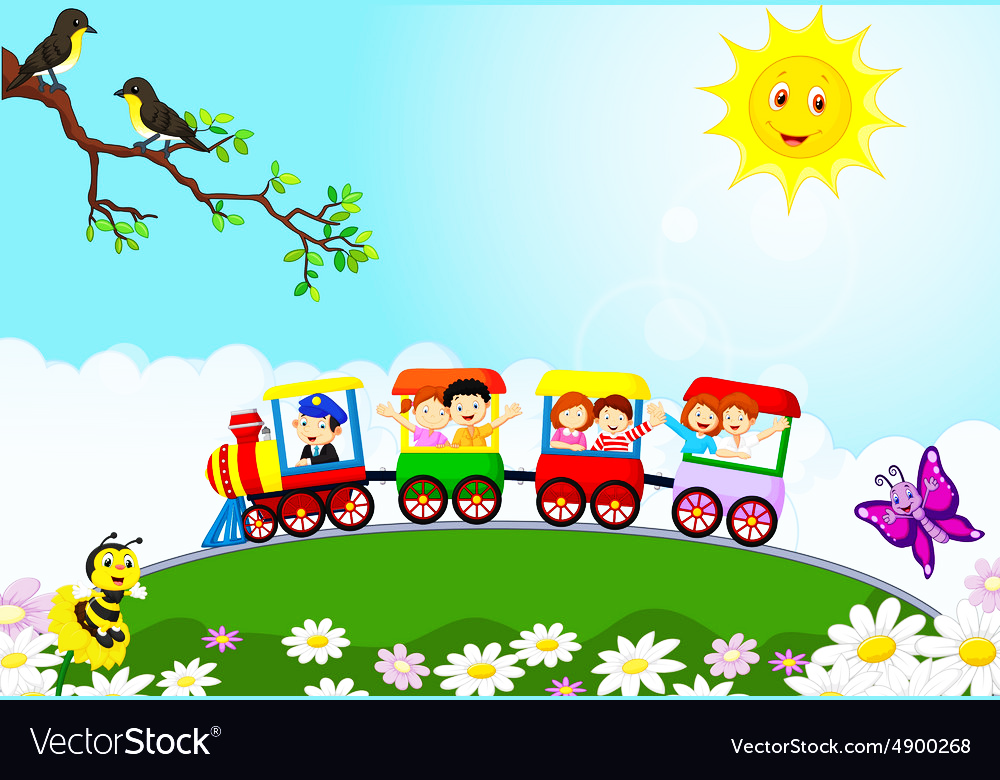 HOẠT ĐỘNG THỰC HÀNH
THỰC HÀNH 2
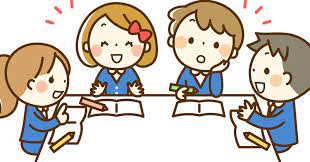 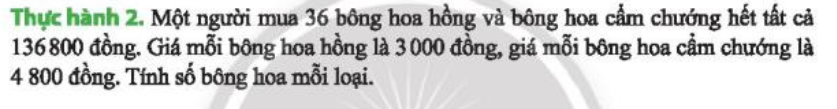 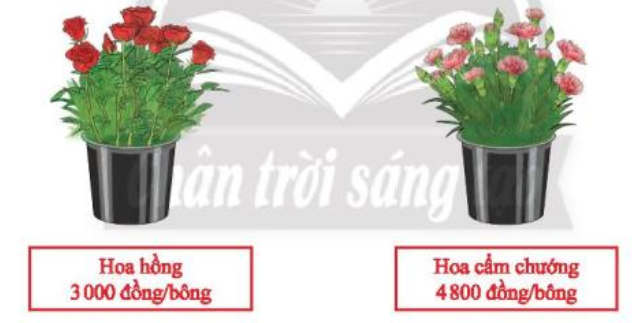 Giải
Gọi số bông hồng là x (bông) ( 0<x<36,xN)
Số bông cẩm chướng là : 36 –x  (bông)
Mua 36 bông hết tất cả 136 800 đồng nên ta có phương trình:
3000 x + 4800 (36- x ) = 136 800
3000x + 172 800 – 4800x = 136 800
x = 20 (thỏa đk)
vậy số hoa hồng: 20 bông, hoa cẩm chướng 16 bông.
Giao việc về nhà
- Xem lại cách biểu diễn 1 đại lượng bởi biểu thức chứa ẩn, các bước giải bài toán bằng cách lập phương trình
- Làm bài 1/ 39 SGK